Интегрированный урок математики во 2 классе по теме:«Сложение и вычитание в пределах 100. Подготовка к умножению.» В гости к валяльщику.
Подготовила учитель начальных классов МОУ «Микулинская гимназия» Лотошинского района Московской области
Хомина Галина Петровна
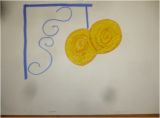 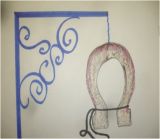 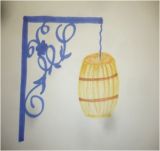 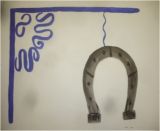 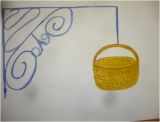 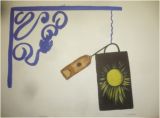 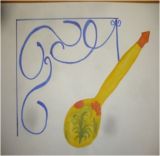 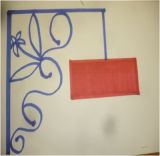 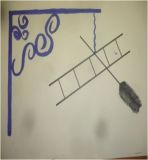 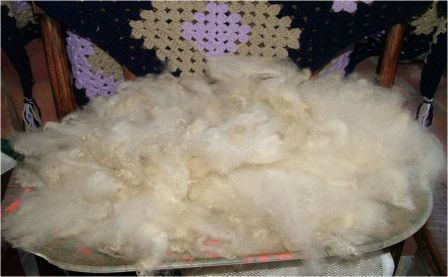 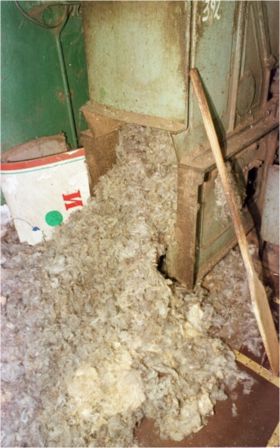 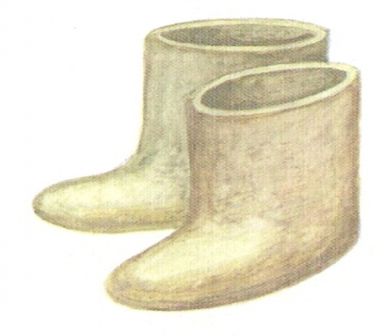 74                    42                     
               92
   14                 38
               84
      66              10

          56
                      101
43
3
5
8
14
6
11
15
16
9
12
10
8
4
72             92           + **
 *7              *4             25
 89             58             87

        79               +*4
        * *                2*
        11                * 0
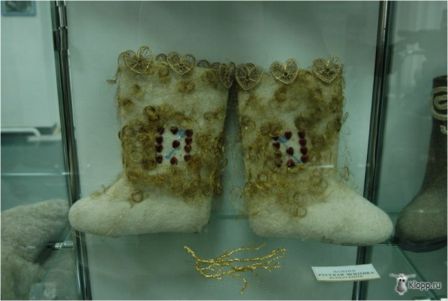 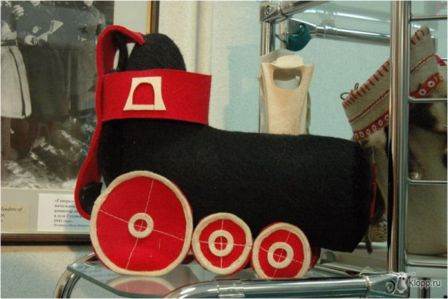 5   3=                      20   3=

             8   2=                      30   3=

             9   2=                      41   2=

             11   4=                    15   2=
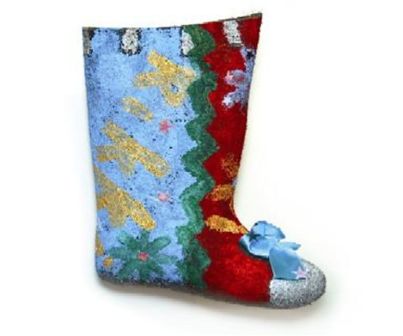 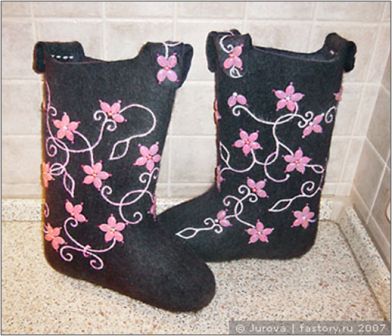 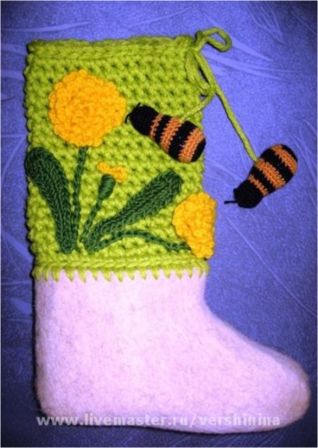 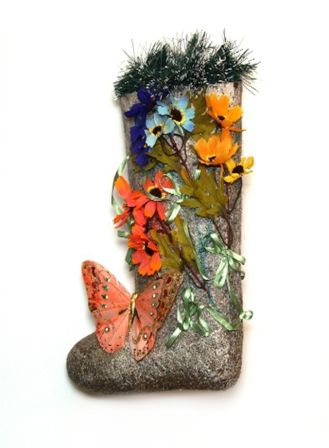 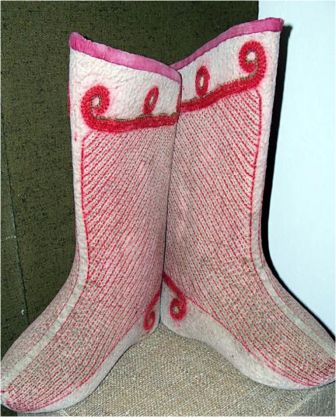 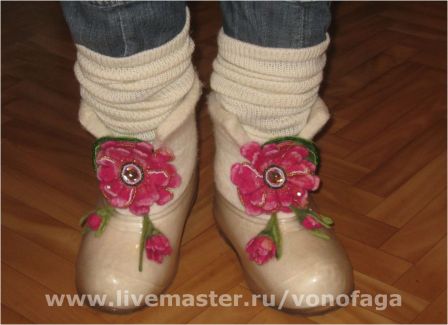 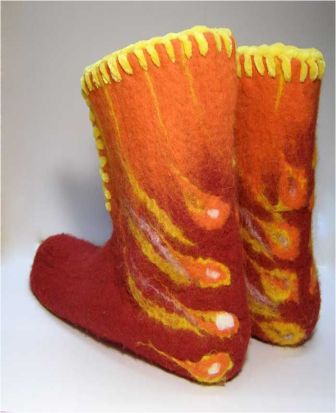 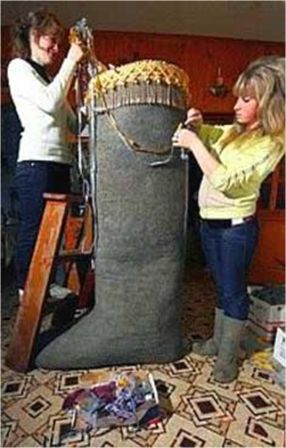 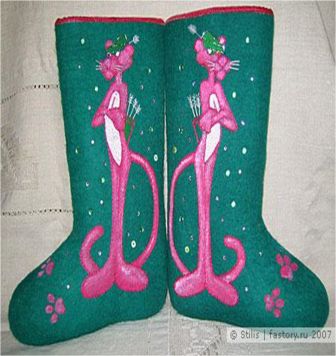 До новых 
       встреч!
Используемые ресурсы:
1. http://avrilka12345.blog.tut.by/page/2/
2.http://blogs.privet.ru/community/Cultural_groups/91886474
3. http://www.ikirov.ru/journal/week-theme-art-originalnyie-ukrasheniya-dlya-valenok.html
4.http://fashiony.ru/comments.php?page=1&id_u=14647
5. http://rusnack-yulia.narod.ru/
6. http://spynet.ru/blog/22771.html
И другие ресурсы интернета